27 августа 2015 года  получаем учебники
Не забудьте сумки
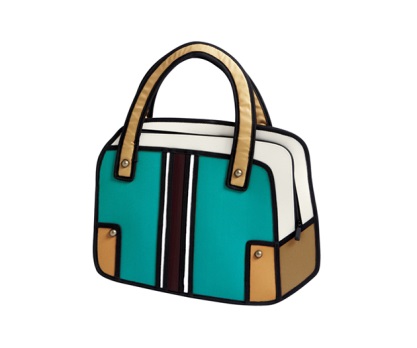